Наша дружная группа Цветик - Семицветик
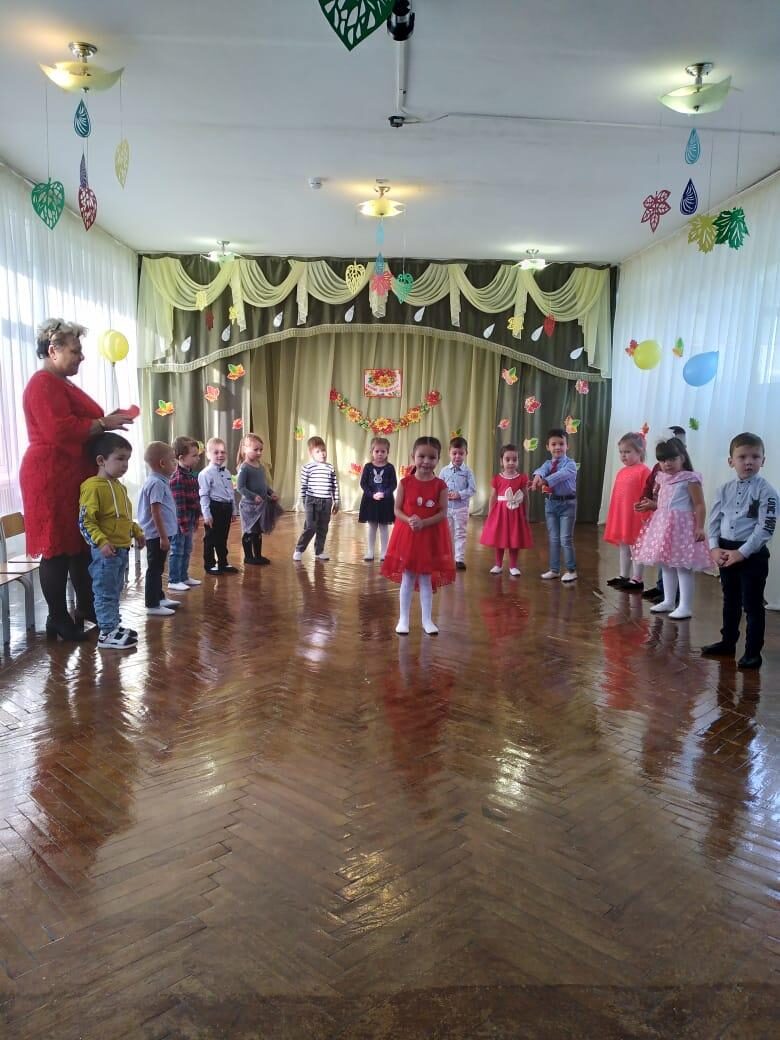 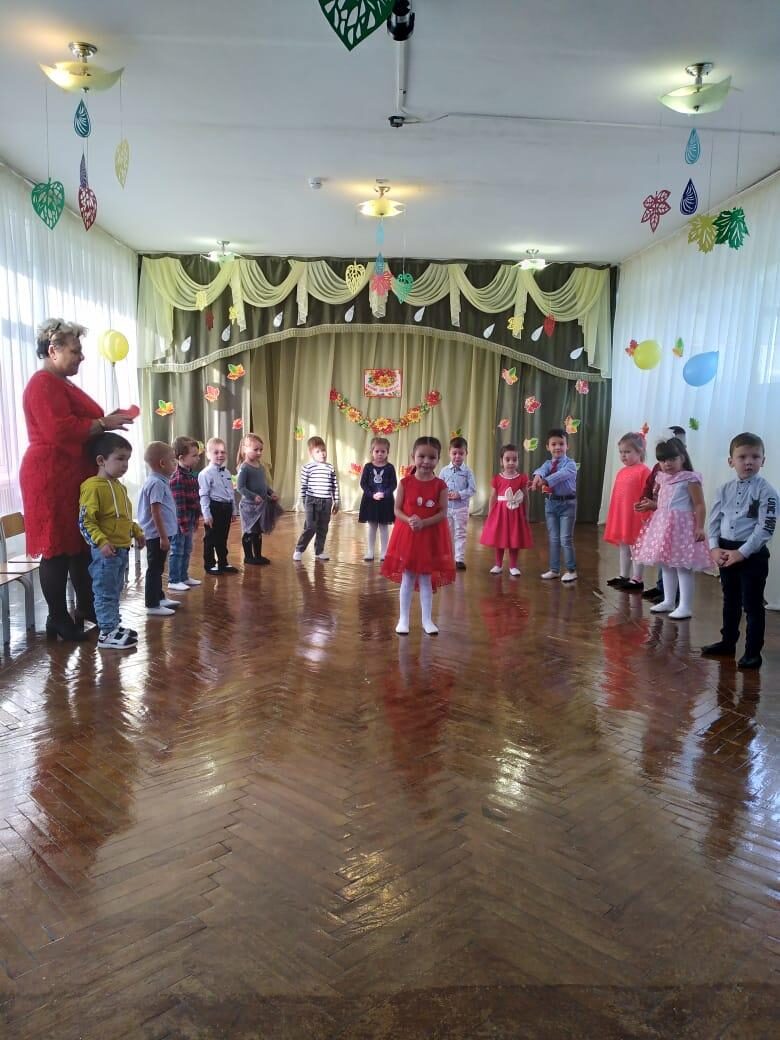 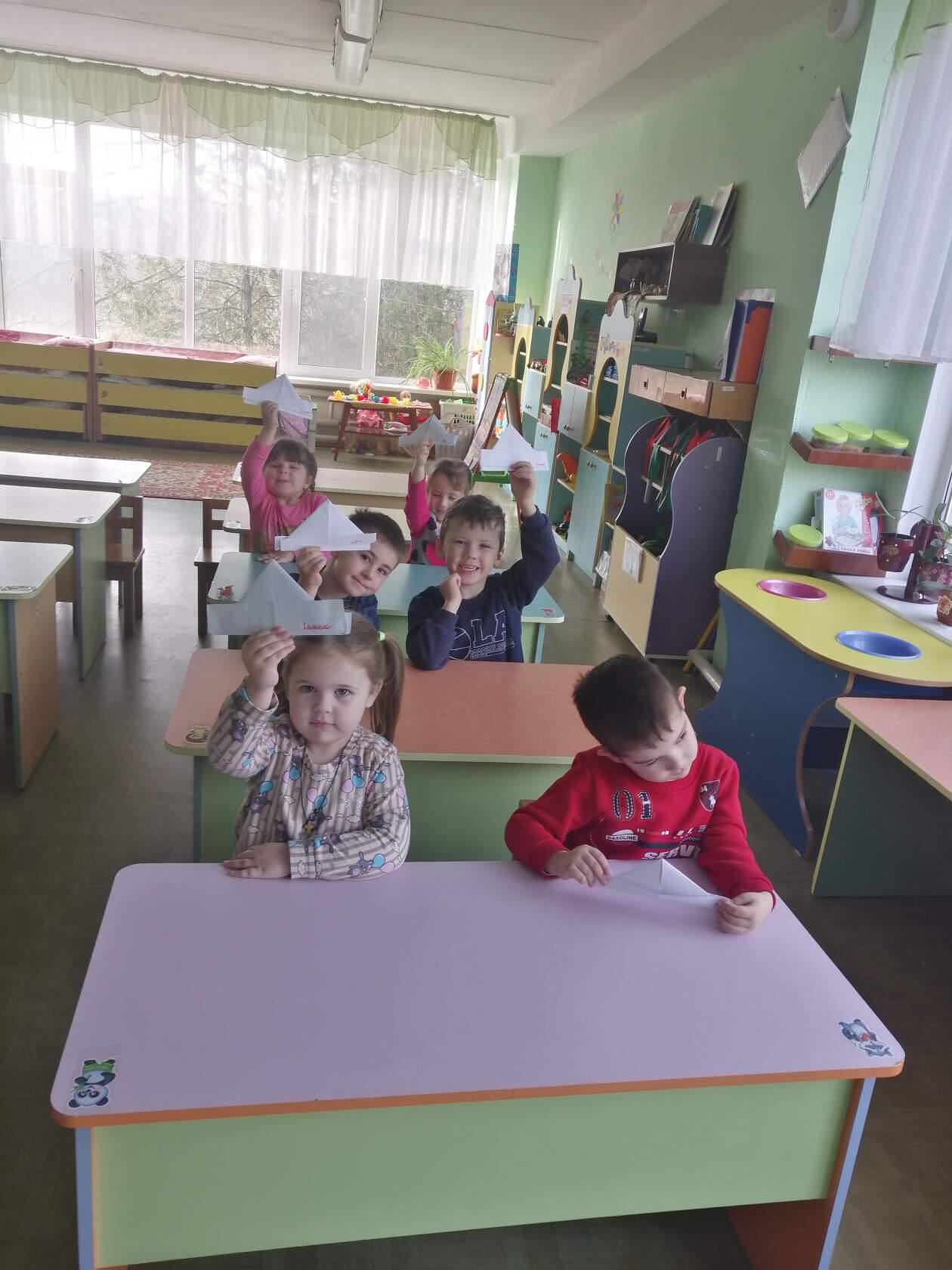 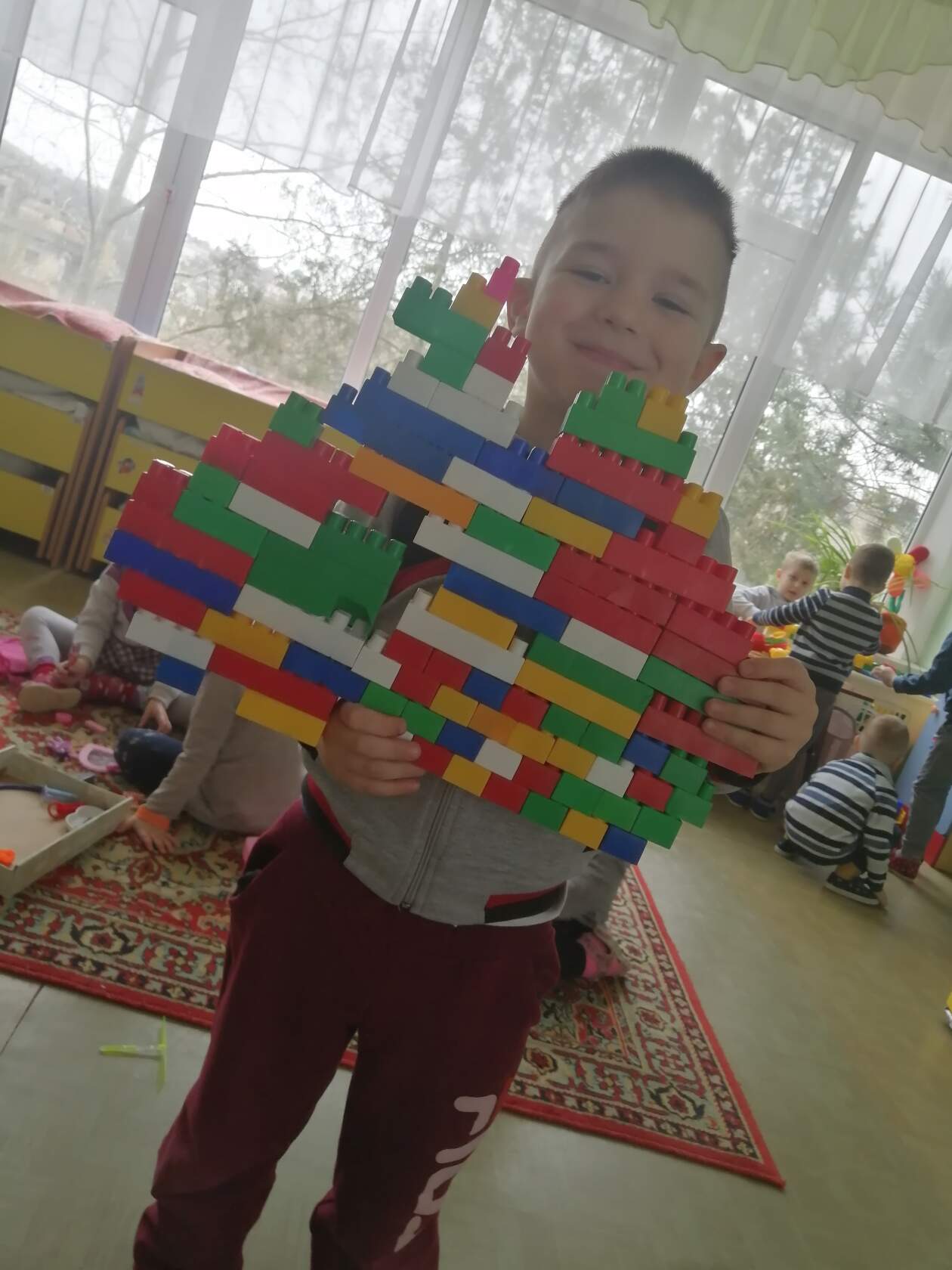 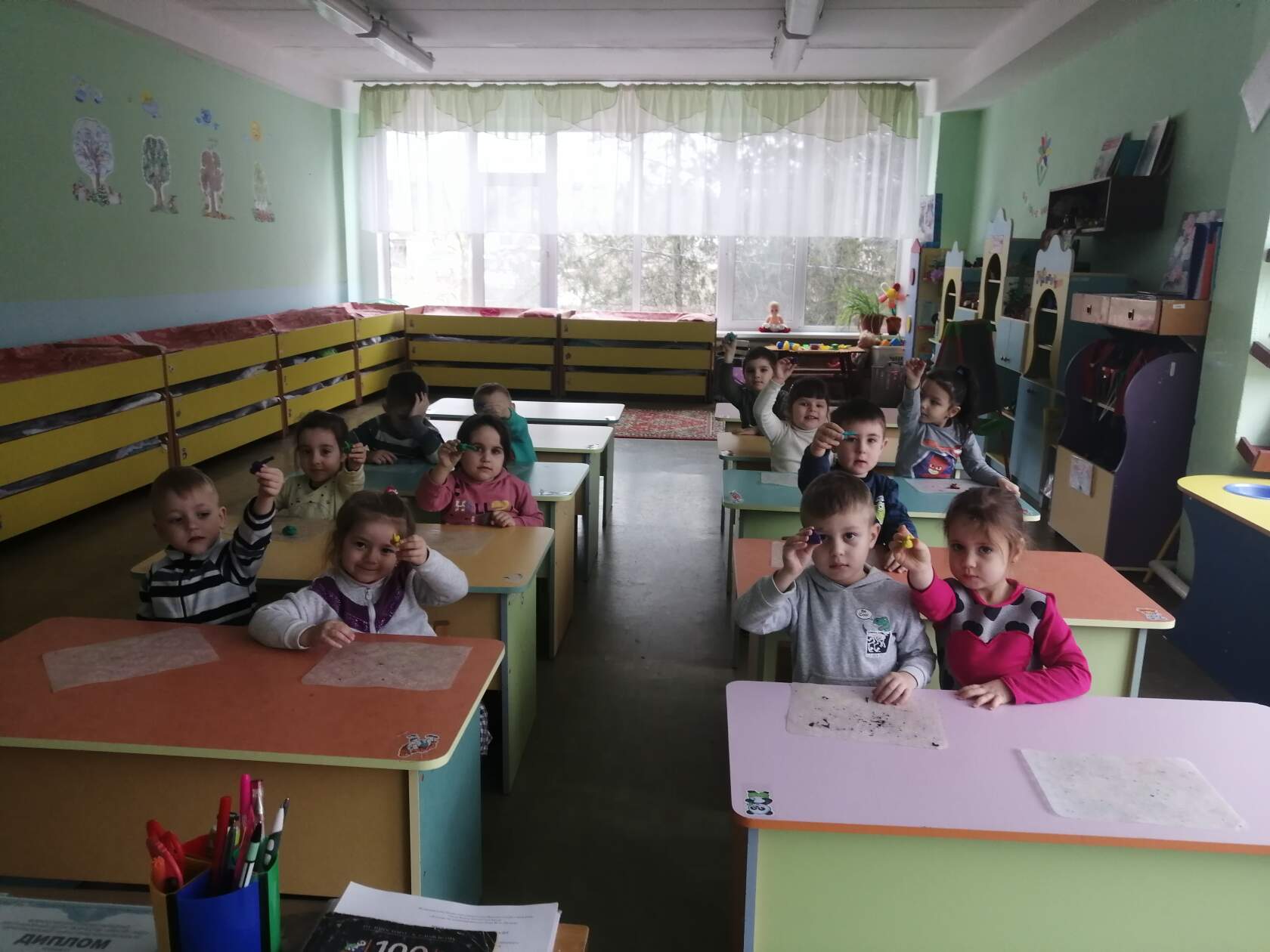 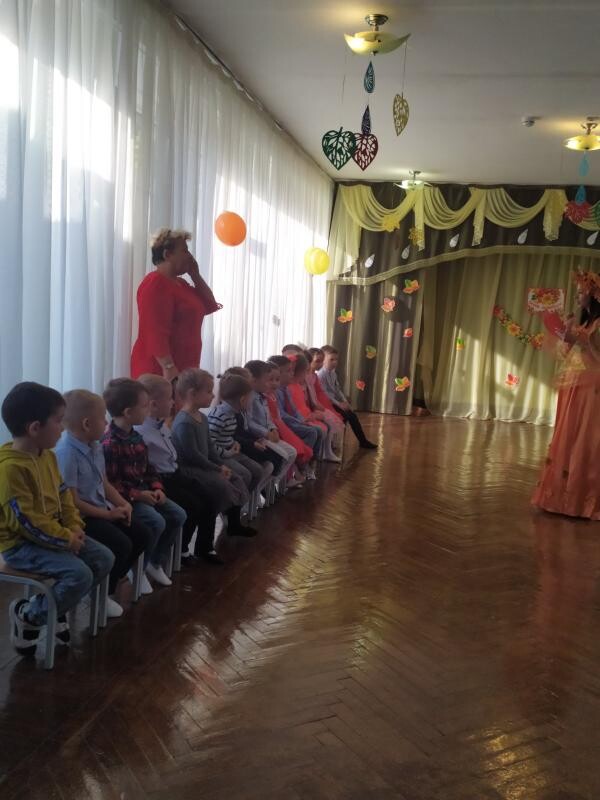 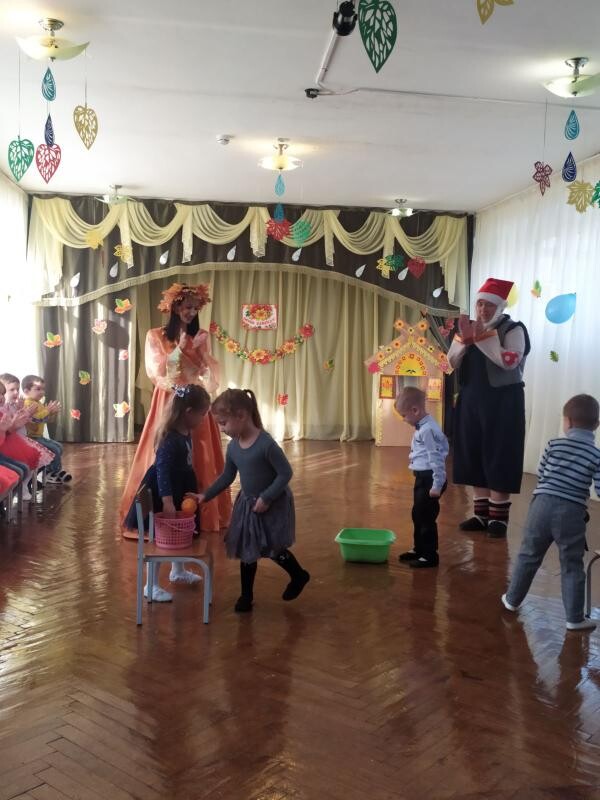